VY_32_INOVACE_04-08
Mendelovy zákony, zpětné křížení
J. G. Mendel, I. a II. Mendelův zákon, rozlišení heterozygotů
I. Mendelův zákon
O uniformitě F1 generace a shodnosti reciprokého křížení
Při křížení rodiče homozygotně dominantního s rodičem homozygotně recesivním vznikají genotypově i fenotypově shodní heterozygotní potomci = uniformní (AA x aa → Aa)
Není důležité, který rodič je homozygotně dominantní, výsledky budou stejné (nebereme v úvahu mimojadernou dědičnost a dědičnost na pohlaví vázanou)
Příklad
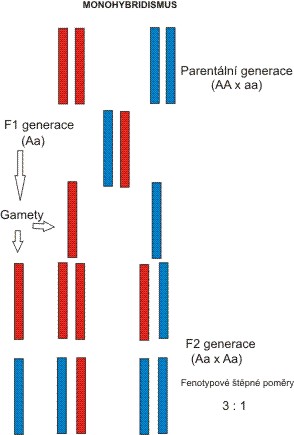 Černooká žena (homozygotně       dominantní) si vezme modrookého muže. Jak budou vypadat jejich potomci?
Autor:Otovab,  Název: Monohybridismus.jpg Zdroj:http:http://www.wikiskripta.eu/index.php/Soubor:Monohybridismus.jpg
Licence:http://creativecommons.org/licenses/by-nd/3.0/cz/deed.cs
Řešení:

Černooká žena………AA
Modrooký muž…….…aa

P: AA x aa
F1: Aa

   Všichni potomci budou černoocí heterozygoti (Aa).
II. Mendelův zákon
O nestejnorodosti F2 generace
Při vzájemném křížení heterozygotů      (Aa x Aa) vznikají různorodí potomci, jejichž genotypový štěpný poměr je 1:2:1 a fenotypový štěpný poměr je 3:1
Příklad
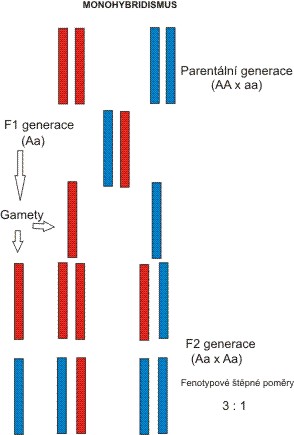 Hnědooká žena (heterozygot) si vezme hnědookého muže (heterozygot). Jak budou vypadat jejich potomci?
Autor:Otovab,  Název: Monohybridismus.jpg Zdroj:http:http://www.wikiskripta.eu/index.php/Soubor:Monohybridismus.jpg
Licence:http://creativecommons.org/licenses/by-nd/3.0/cz/deed.cs
Řešení:
Hnědooká žena………...Aa
Hnědooký muž…………Aa

P: Aa x Aa
F1: AA, Aa, aa

   Polovina potomků bude hnědookých heterozygotů (Aa), čtvrtina hnědookých homozygotů dominantních (AA) a čtvrtina modrookých homozygotů recesivních (aa).
Zpětné křížení
Křížení heterozygotního potomka s homozygotně recesivním rodičem
Používáme tehdy, chceme-li rozlišit v chovu heterozygotní a homozygotní jedince
Vzniklou generaci z procesu zpětného křížení označujeme B (backcross)
Aa x AA Genotypový štěpný poměr: 1 (AA) : 1 (Aa) Fenotypový štěpný poměr: uniformní
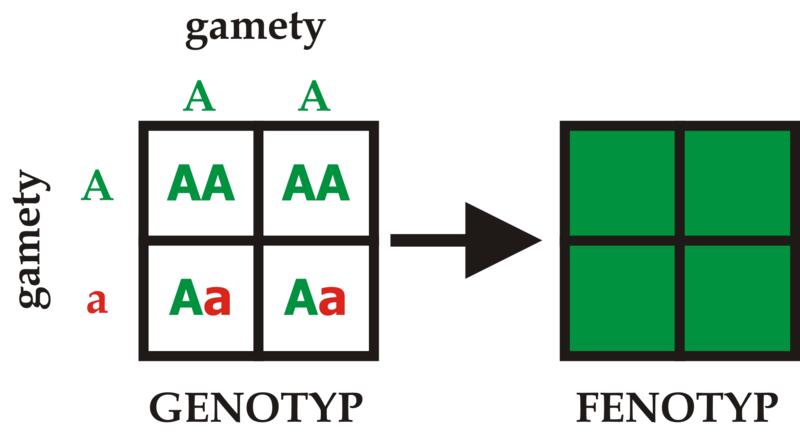 Autor:doc. MUDr. Ondřej Šeda, PhD., Název: Dominantbackcross.png Zdroj:http://www.wikiskripta.eu/index.php/Soubor:Dominantbackcross.pnglicence:http://creativecommons.org/licenses/by/3.0/cz/deed.cs
Aa x aa Genotypový štěpný poměr: 1 (Aa) : 1 (aa) Fenotypový štěpný poměr: 1 (Aa) : 1 (aa)
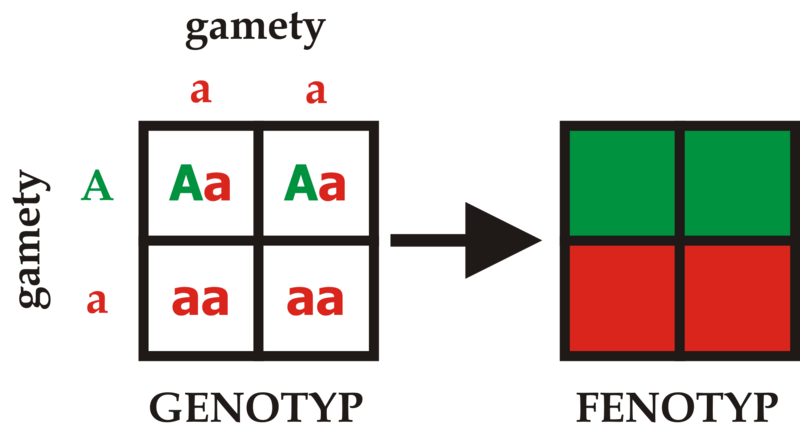 Autor:doc. MUDr. Ondřej Šeda, PhD., Název: Recessivebackcross.png Zdroj:http://www.wikiskripta.eu/index.php/Soubor:Recessivebackcross.png  licence:http://creativecommons.org/licenses/by/3.0/cz/deed.cs
Zpětné křížení
Př.   P: BB (černý pes)  x  bb (hnědá fena)
		   F1: Bb (černí)        x  Bb
		   F2: BB  Bb  Bb  bb (BB černí, ale Bb     		   nese žádoucí hnědý gen - potřebuji tohoto    	   potomka najít)

        B: Bb (potomek) x bb (rodič)
		   B1: Bb Bb bb bb (objevili se hnědí 	    		   jedinci→potomek z F2 je heterozygot, nese    	   gen pro hnědou barvu)
Otázky
Co si pamatuješ o J. G. Mendelovi?
Jak zní I. a II. Mendelův zákon?
Jak vypadají uniformní potomci?
Kdy provádíme zpětné křížení?
Děkuji za pozornost
Autor DUM: Kateřina Turoňová